New Options for Storage ProtectionNFPA 13-2016 and Beyond
Steven Wolin
Director, Development and Compliance
The Reliable Automatic Sprinkler Co., Inc.
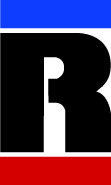